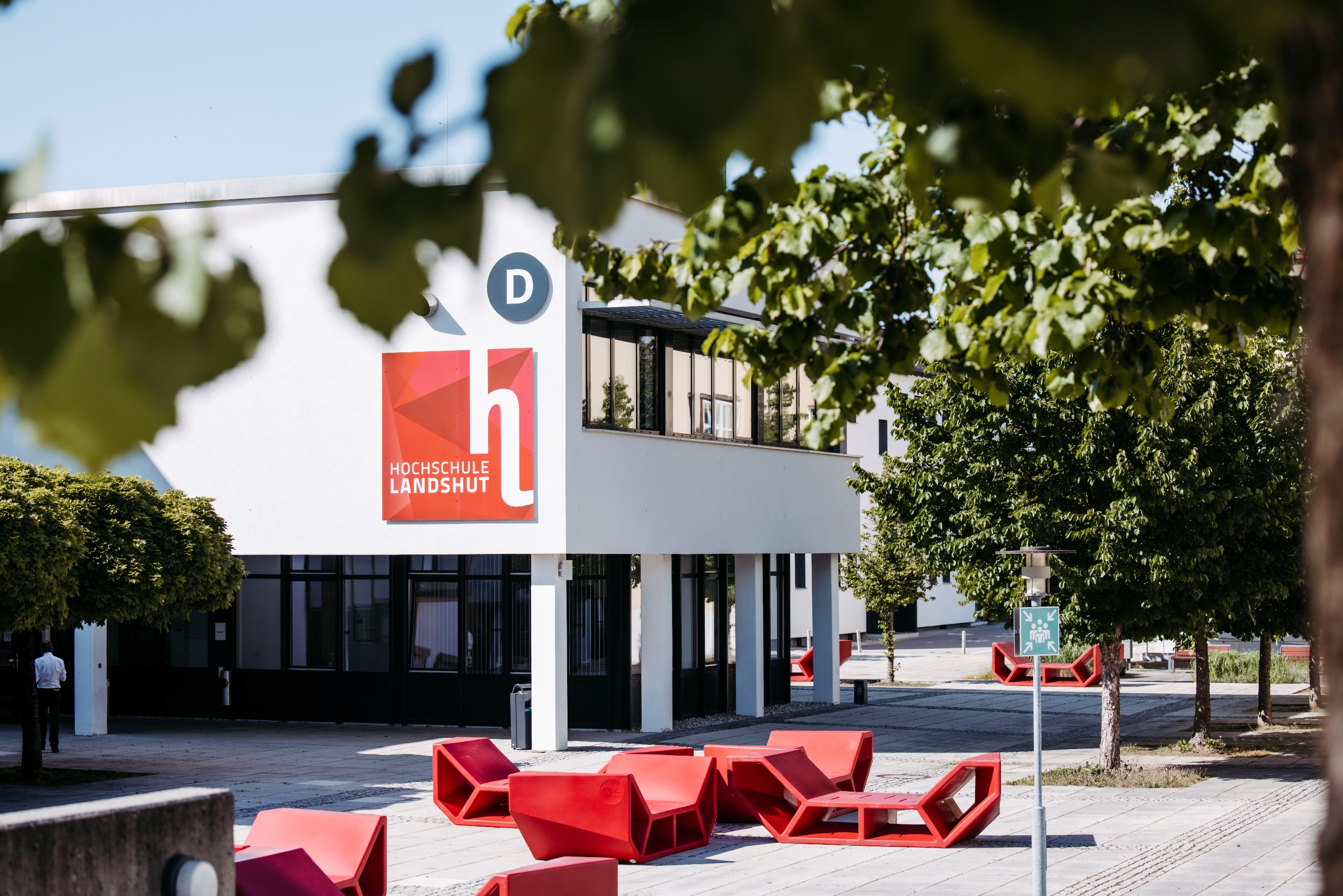 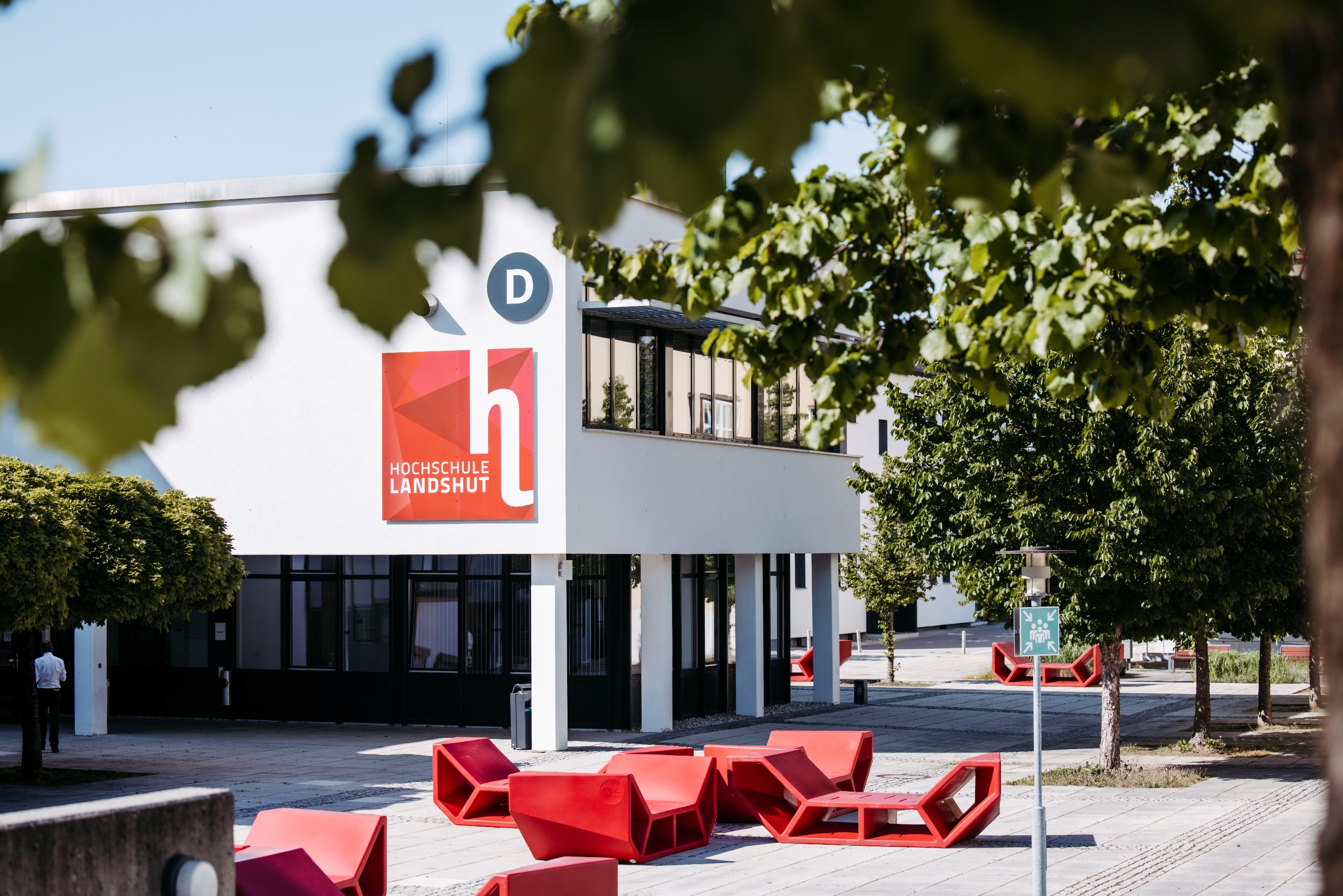 Was machen wir heute?
Benutzeraccount 
Token (zwei faktoren-Authentifizierung) 
 SSO-Portal
Hochschul-E-Mail / IT-Sicherheit 
Moodle
Zoom
Allgemeine Infos
Schönaustraße
Studierendenausweis
Bibliothek
Microsoft 365
Veranstaltungen
30.09.2024
Hochschule Landshut  |  www.haw-landshut.de
[Speaker Notes: Gehe nur kurz auf das Thema Benutzeraccount und Token ein.
Die PowerPoint wird im Anschluss per Mail verschickt.]
Benutzeraccount & E-Mail
Für was brauche ich den Benutzeraccount und die Hochschul-E-Mailadresse?

Für ALLES

Benutzeraccount:
Fächer & Prüfungsanmeldung
Anmeldung bei Moodle
Anmeldung bei Zoom

E-Mail:
Kommunikation mit Lehrenden
Informationen zu Verschiebungen / Änderungen / Fristen / Sonderveranstaltungen / Prüfungs-Infos
30.09.2024
Hochschule Landshut  |  www.haw-landshut.de
Benutzeraccount
Wie komme ich an meinen Benutzeraccount?

Über das Bewerberportal, über welches Sie sich für den Studienplatz beworben haben!
Nach der Immatrikulation wurden Ihnen die Informationen zugeschickt.

Beispiel:
	Student: 	Max Mustermann
	E-Mail: 		s-mmust@haw-landshut.de
	Benutzername:	s-mmust
	Passwort: 	dkienfg#!$kj
30.09.2024
Hochschule Landshut  |  www.haw-landshut.de
[Speaker Notes: Bewerberprotal = PRIMUSS]
Benutzeraccount
Bewerberportal = PRIMUSS  PRIMUSS gibt es in verschiedenen „Ansichten“
Studierendenansicht

Login mit Benutzerdaten der Hochschule (siehe Folie 5).
Benötigt man während dem Studium (Prüfungsanmeldung, Immatrikulationsbescheinigung etc.)

Hier kommt man über das SSO-Portal rein. (siehe Seite 7)
Bewerberansicht

Login mit privater E-Mail und selbst festgelegten Passwort
30.09.2024
Hochschule Landshut  |  www.haw-landshut.de
[Speaker Notes: Bewerberprotal = PRIMUSS

Folie ist zur Erklärung.
Im Grunde ist es ein System, nur als Studi haben Sie einen neue Ansicht / neuen Zugang.]
SSO-Portal
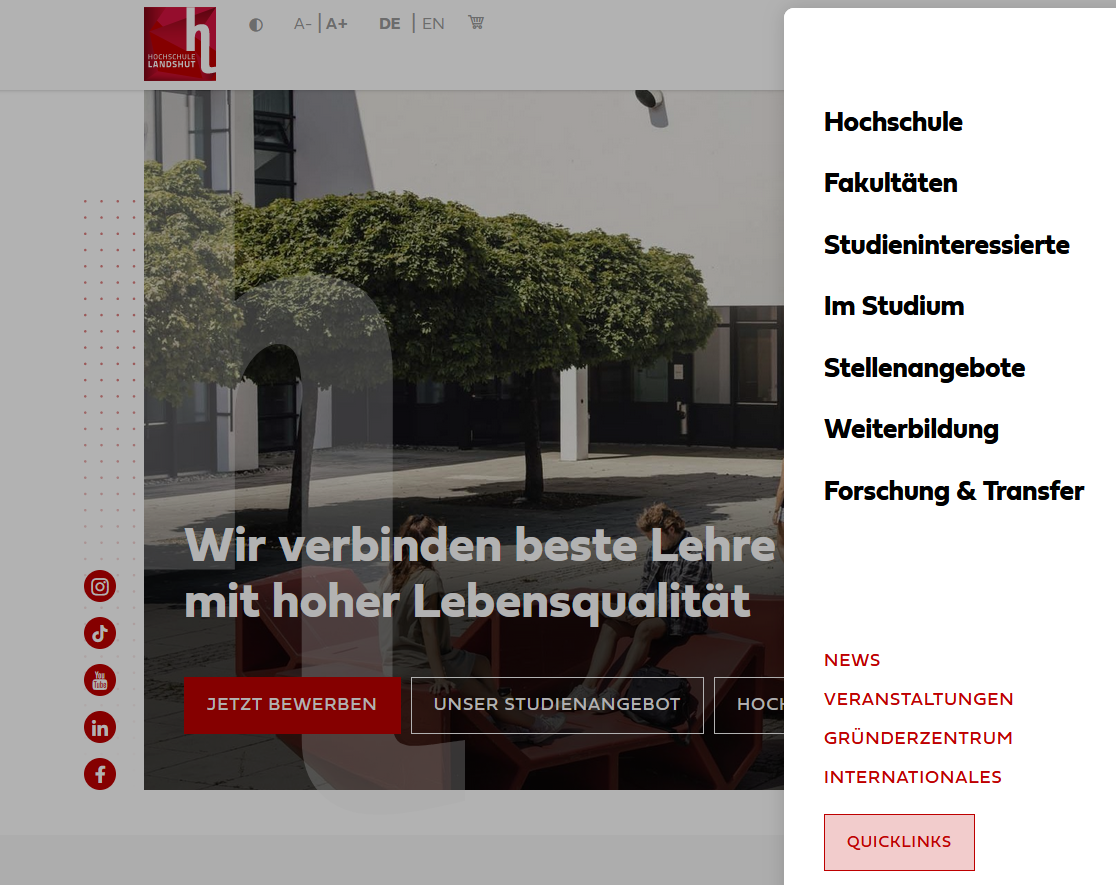 Wie komme ich ins SSO-Portal?

Über die Homepage der Hochschule







Für was ist das SSO-Portal
Ändern Passwort
Zugang SB-Portal (Fächereinschreibung)
Zugang PRIMUS (Prüfungsanmeldung)
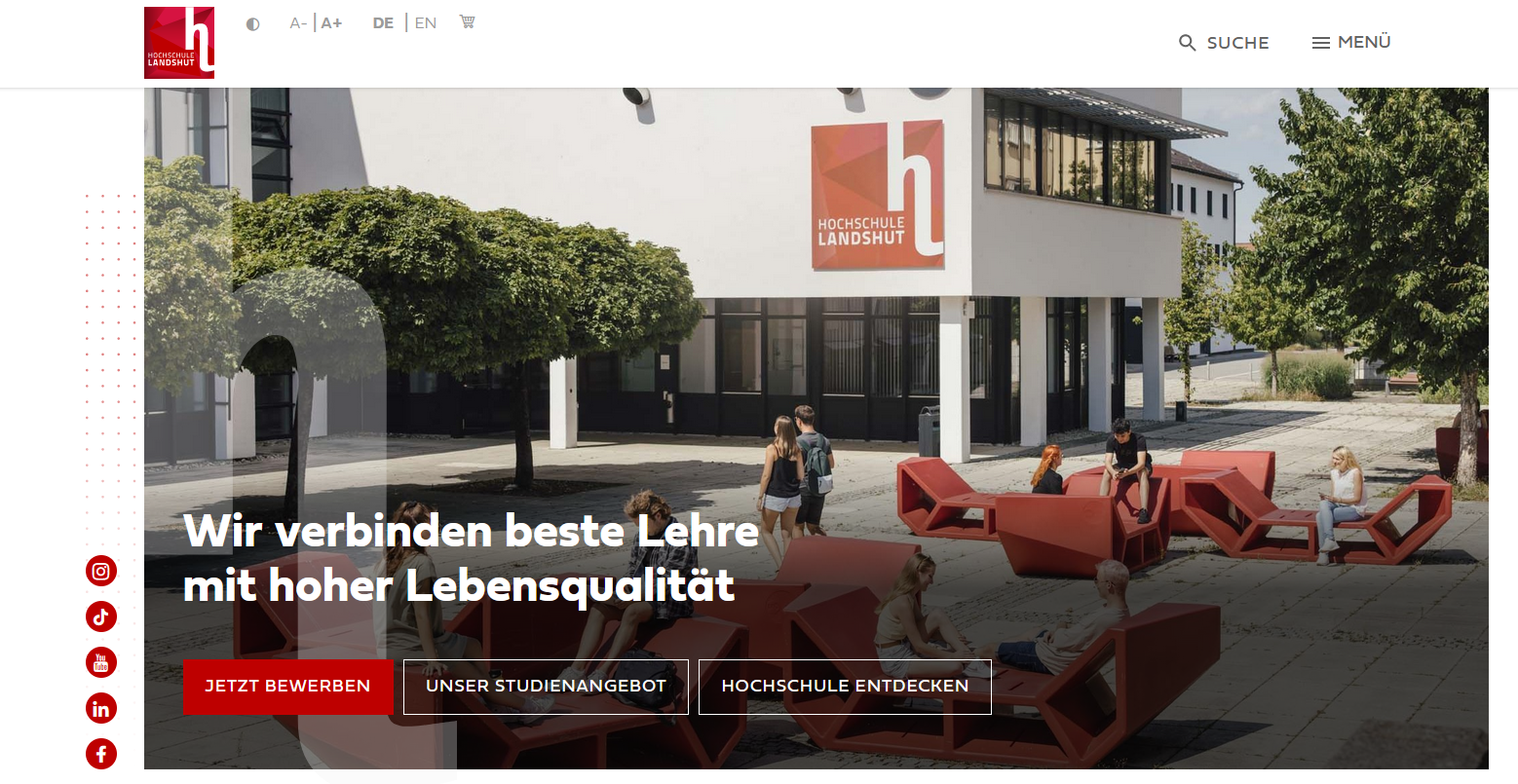 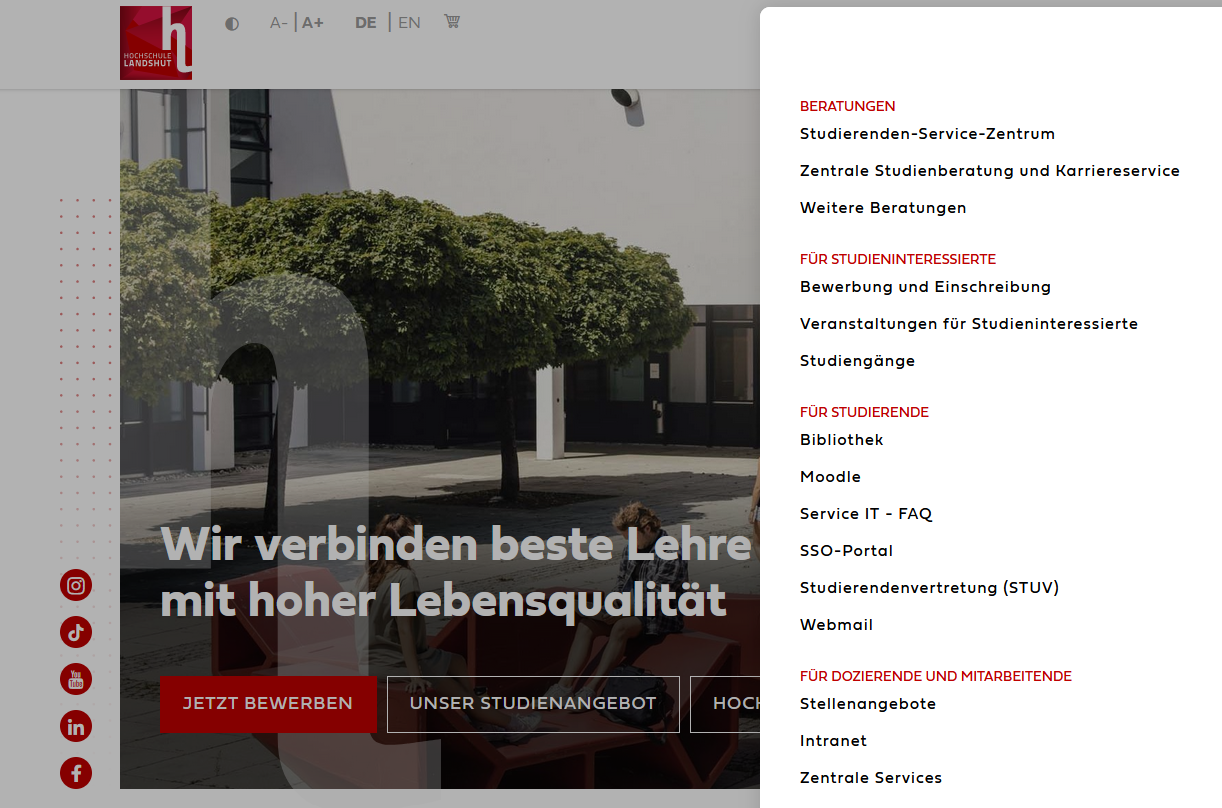 30.09.2024
Hochschule Landshut  |  www.haw-landshut.de
[Speaker Notes: Eine Möglichkeit.
Andere: Auf der Startseite nach unten scrollen zu „Quicklinks“ und „Tools und Links“ auswählen, wieder nach unten scrollen  - „SSO-Portal“ auswählen.

Erst Einwahl in das SSO Portal (dazu braucht man den Token).
Danach die Auswahl zwischen SB-Portal und Primus]
SSO-PortalWie komme ich da rein? Was ist ein Token?
Token = „2. Passwort“

Für die Anmeldung im SSO-Portal benötigen Sie neben Ihrem Benutzernamen und dem Passwort, ein jedes mal neu generiertes „zweites Passwort“.

Mit diesem „zweiten Passwort“ wird sichergestellt, dass auch wirklich SIE sich einloggen.
Bei wem die erste Anmeldung, Ausrollen vom Token, Änderung vom Passwort etc. nicht geklappt, der geht bitte später anstatt der Schnitzeljagd zum Helpdesk (N-Gebäude, 1. Stock)
30.09.2024
Hochschule Landshut  |  www.haw-landshut.de
[Speaker Notes: Vergleichbar wie beim Onlinebanking

Bei wem die erste Anmeldung, Ausrollen vom Token, Änderung vom Passwort etc. nicht geklappt, der geht bitte später anstatt der Schnitzeljagd zum Helpdesk (N-Gebäude, 1. Stock)
Sprechen Sie mit Ihrem:r Tutor:in ab, wo sie sich wieder treffen.]
SSO-PortalToken
Wie geht das mit dem Token?

FAQ der IT beachten! https://ticket.haw-landshut.de/otrs/public.pl?Action=PublicFAQExplorer;CategoryID=36
Erklärvideo: https://www.haw-landshut.de/fileadmin/Hochschule_Landshut_NEU/Ungeschuetzt/Service-IT/News/2020/SSOTutorialSubbed.mp4 

Es wird eine APP benötigt (kostenlos) - FreeOTP Authenticator im Apple Store für iOS- FreeOTP im Google Play Store für Android- Google Authenticator im Google Play Store für Android
30.09.2024
Hochschule Landshut  |  www.haw-landshut.de
[Speaker Notes: FAQ der IT ansehen.
Kurzerklärung auch hier auf den Folgefolien

Die erste Anmeldung ist leider etwas kompliziert. 
Das System muss erst mit eurer App „verbunden“ werden.
Wenn ihr die App habt und die erste Anmeldung geschafft ist, geht es einfacher.]
Erste SSO-Anmeldung
Benutzername und Passwort des Benutzeraccounts eingeben und einloggen
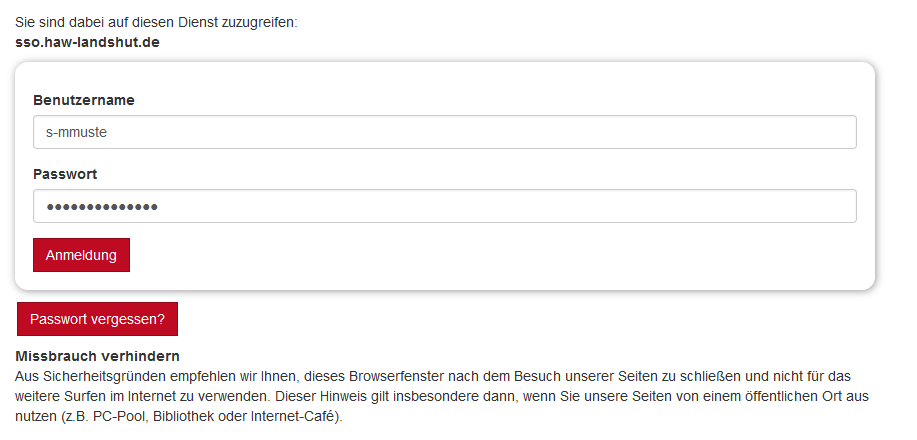 30.09.2024
Hochschule Landshut  |  www.haw-landshut.de
[Speaker Notes: Es folgt eine kurze Erklärung.]
Erste SSO-Anmeldung
2. Token registrieren







Sie erhalten eine E-Mail mit einem 24-stelligem Passwort
Passwort kopieren und dann Browser komplett schließen
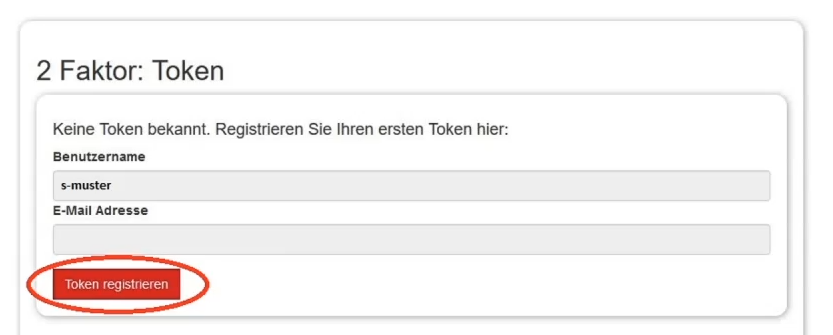 30.09.2024
Hochschule Landshut  |  www.haw-landshut.de
[Speaker Notes: Wichtig: Browser schließen!]
Erste SSO-Anmeldung
SSO-Seite erneut aufrufen und wie am Anfang einloggen
Kopiertes Passwort in Zeile für zweiten Faktor einfügen
Wichtig: Dieses Vorgehen funktioniert genau einmal, d.h. unbedingt bei erster Anmeldung die folgende Registrierung durchführen
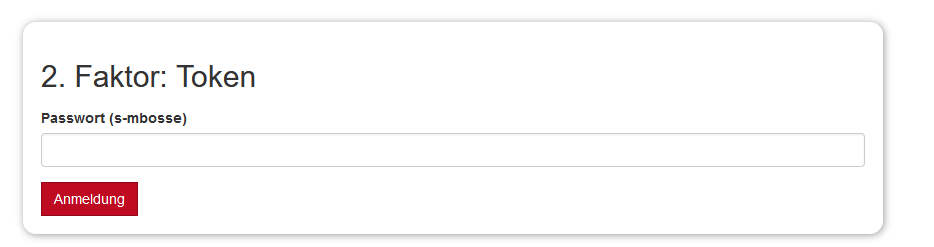 mmuste)
HIER Passwort aus E-Mail einfügen
30.09.2024
Hochschule Landshut  |  www.haw-landshut.de
Erste SSO-Anmeldung
Nach erfolgreicher erster Anmeldung: (siehe auch Screenshot siehe Folie 14)

„2FA-Token“ auswählen und dann auf Anmelden klicken.
Option „Token ausrollen“ auswählen 
In der oberen Leiste TOTP anwählen
Einstellungen so übernehmen und Token ausrollen
QR Code mit der OTP- APP scannen
30.09.2024
Hochschule Landshut  |  www.haw-landshut.de
[Speaker Notes: Siehe bildliche Darstellung auf der Folgeseite!]
Erste SSO-Anmeldung
2.
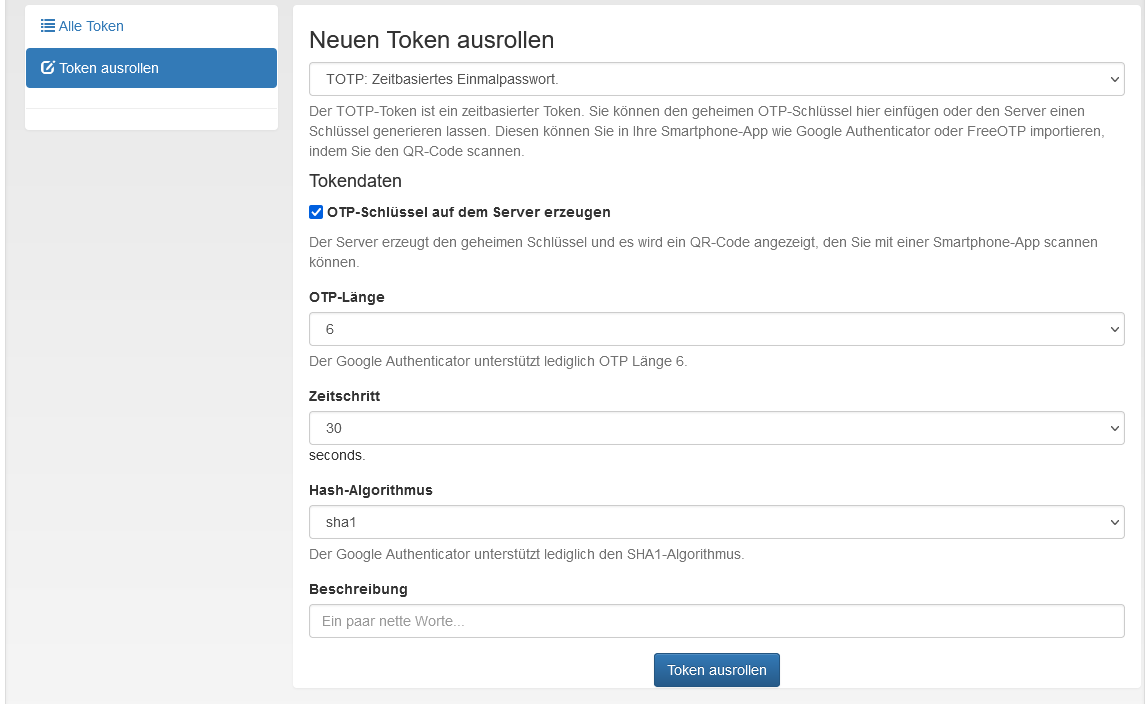 3.
4.
30.09.2024
Hochschule Landshut  |  www.haw-landshut.de
Jede weitere SSO- Anmeldung
Benutzername und Passwort eingeben.

Dann erscheint eine Zeile für 2. Faktor.

APP am Handy öffnen und Passwort abrufen.

Von dort kann auf das SB-Portal und PRIMUSS zugegriffen werden.

Weitere Funktionen: Passwort ändern, E-Mail-Weiterleitung, und Token-Verwaltung
30.09.2024
Hochschule Landshut  |  www.haw-landshut.de
Hochschul-E-Mail
Aufrufen der Mails über den Browser:
https://xmail.mwn.de/
Mit Hochschulmail und Passwort einloggen

Oder auf der SSO-Anmeldeseite eine E-Mail-Weiterleitung zur privaten Mailadresse einrichten. (SPAM-Ordner beachten!)

Oder über die UniNow-App (siehe Folie 34)
30.09.2024
Hochschule Landshut  |  www.haw-landshut.de
IT-Sicherheit
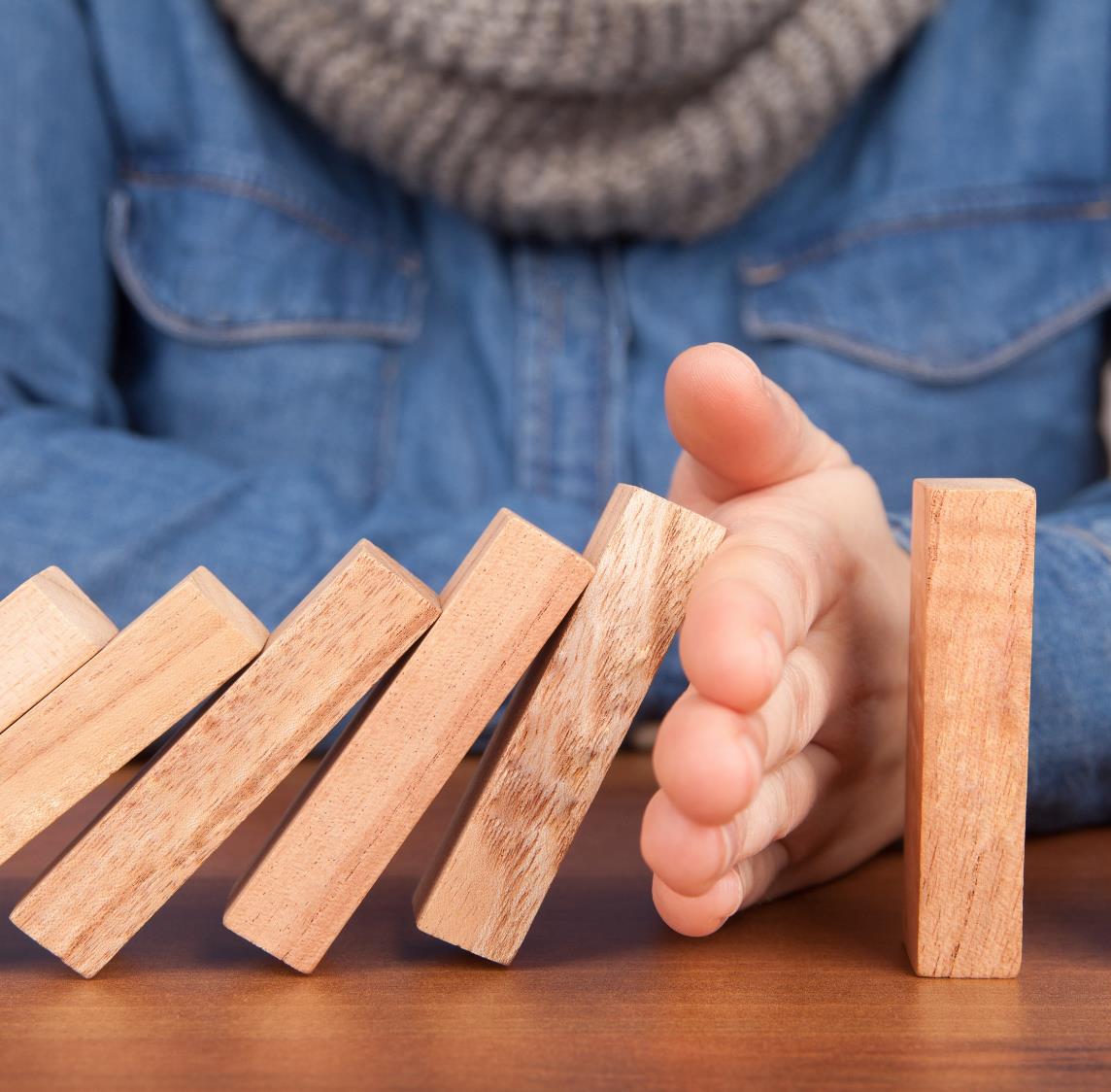 Vermeide den Dominoeffekt - jeder Account erhält ein eigenes Passwort
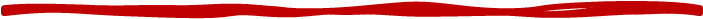 Weitere Informationen
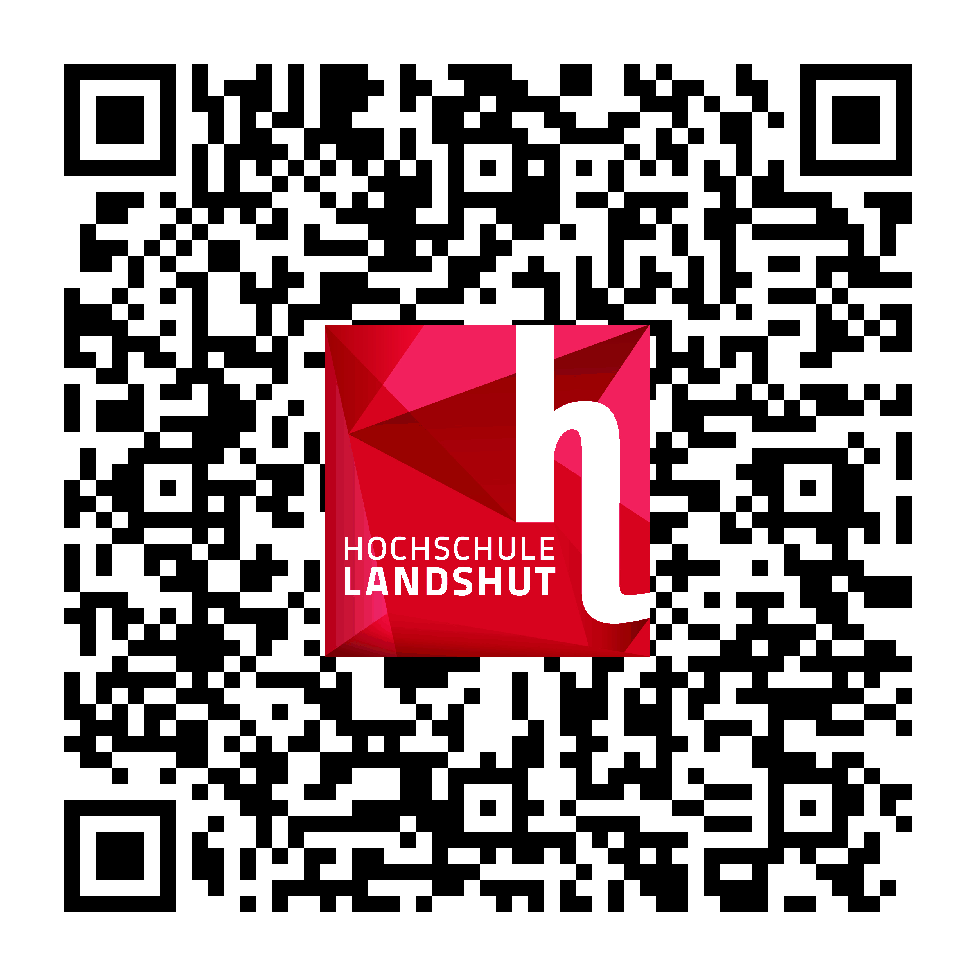 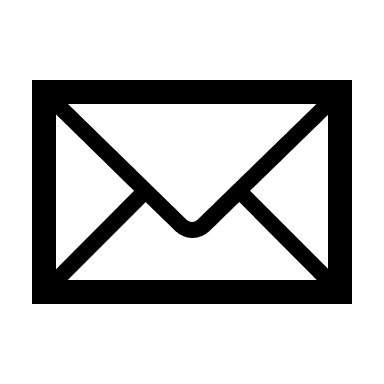 IT-Sicherheit@haw-landshut.de
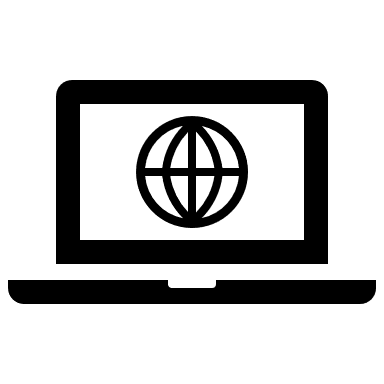 https://www.haw-landshut.de/it-sicherheit
© Nicole Lienemann- stock.adobe.com
30.09.2024
Hochschule Landshut  |  www.haw-landshut.de
Fragen
? ? ?

Fragen zum Benutzeraccount?
SSO- und SB-Portal?
E-Mailaccount?
IT-Helpdesk
Tel. 0871 – 506 126
E-Mail: ticket@haw-landshut.de
Raum: N108
(gelbes Gebäude, 1. Stock)
30.09.2024
Hochschule Landshut  |  www.haw-landshut.de
Weitere Systeme
Es folgen Informationen zu:

Zoom
Moodle (Lernplattform- und Prüfungsplattform)
30.09.2024
Hochschule Landshut  |  www.haw-landshut.de
[Speaker Notes: Es folgen Infos zu Zoom und Moodle]
Zoomwww.zoom.us
Wie melde ich mich an?
Mit der Hochschul-E-Mailadresse z.B. s-mmust@haw-landshut.de










Zoom erkennt Ihren Hochschulaccount durch Ihre E-Mailadresse
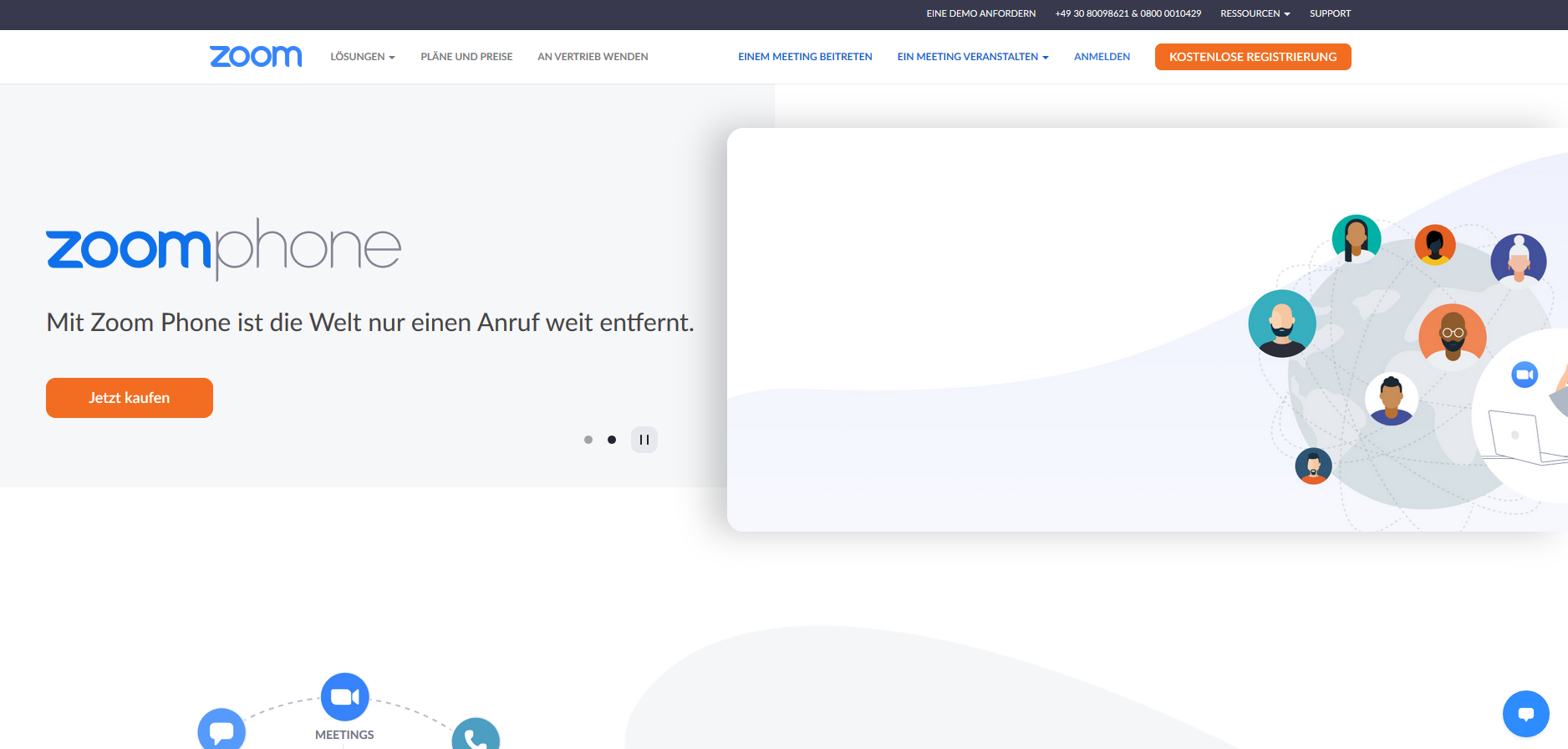 30.09.2024
Hochschule Landshut  |  www.haw-landshut.de
[Speaker Notes: Mit Hochschul-E-Mailadresse anmelden + Passwort vergeben um Zugriff auf die Campuslizenz zu erhalten. 

Geht nicht?  an Fr. Räbiger wenden. 
Andrea.raebiger@haw-landshut.de]
Zoomwww.zoom.us
Welche Möglichkeiten bietet Zoom?
Chat
Hand heben
Reaktionen 
Breakout Sessions
Umfragen
Virtueller Hintergrund
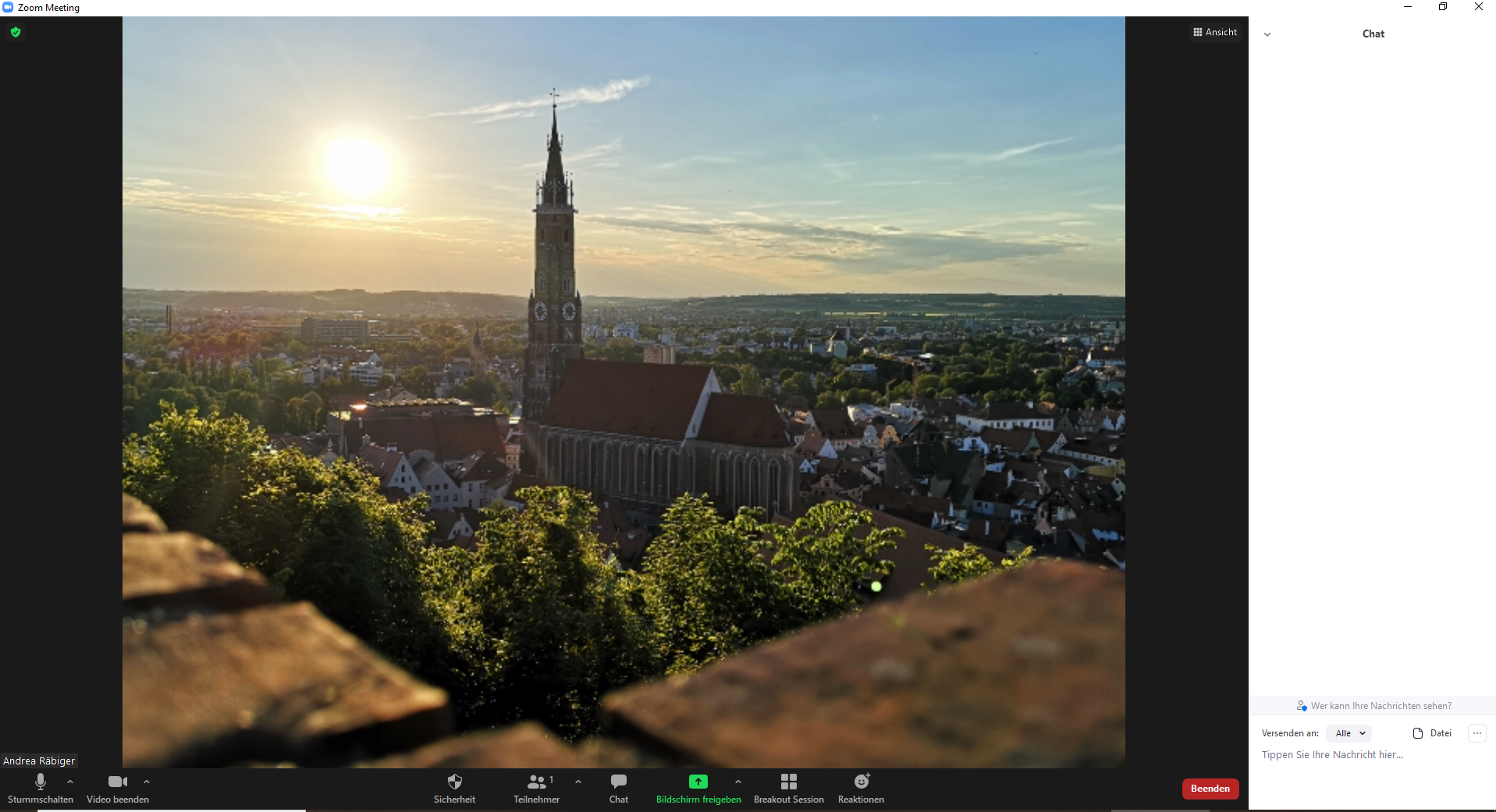 30.09.2024
Hochschule Landshut  |  www.haw-landshut.de
[Speaker Notes: Links unten = Mikrofon und Kamera ein und Ausschalten. Über den kleinen Pfeil kann man weitere Optionen vornehmen (z.B. verschiede Mikros auswählen, sofern man die Auswahl hat)]
Moodle
Was ist Moodle?
 Lern- und Prüfungsplattform

Wo finde ich Moodle?
Über die Startseite der Homepage  Quicklinks
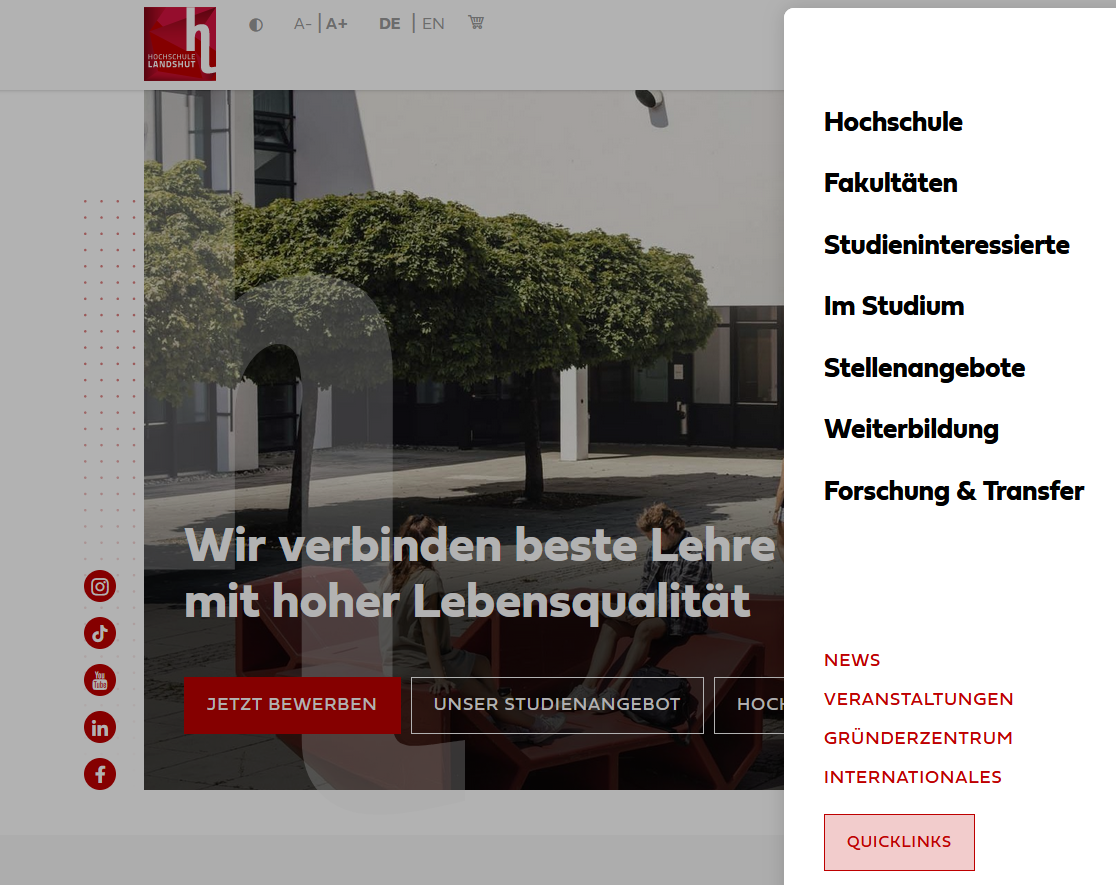 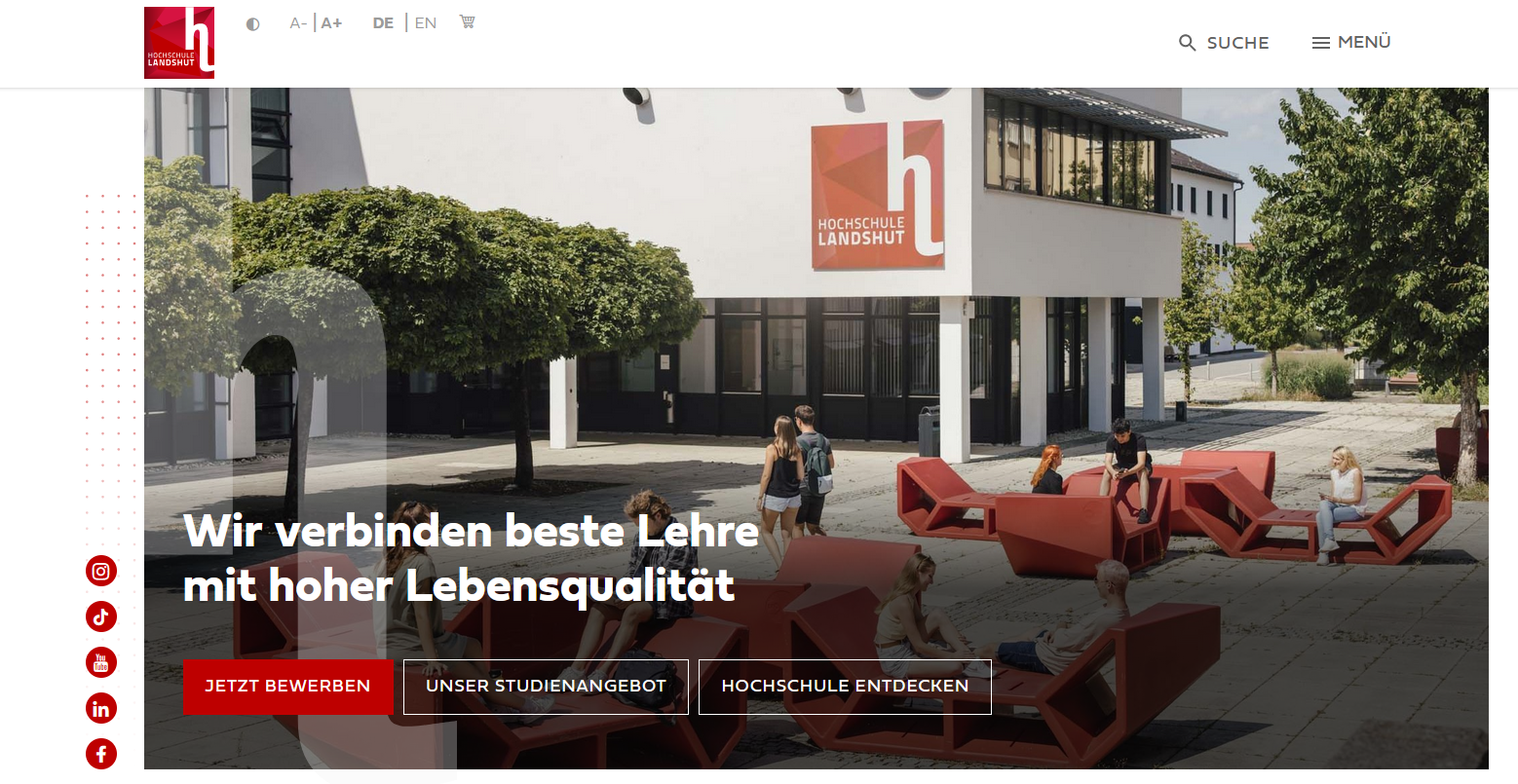 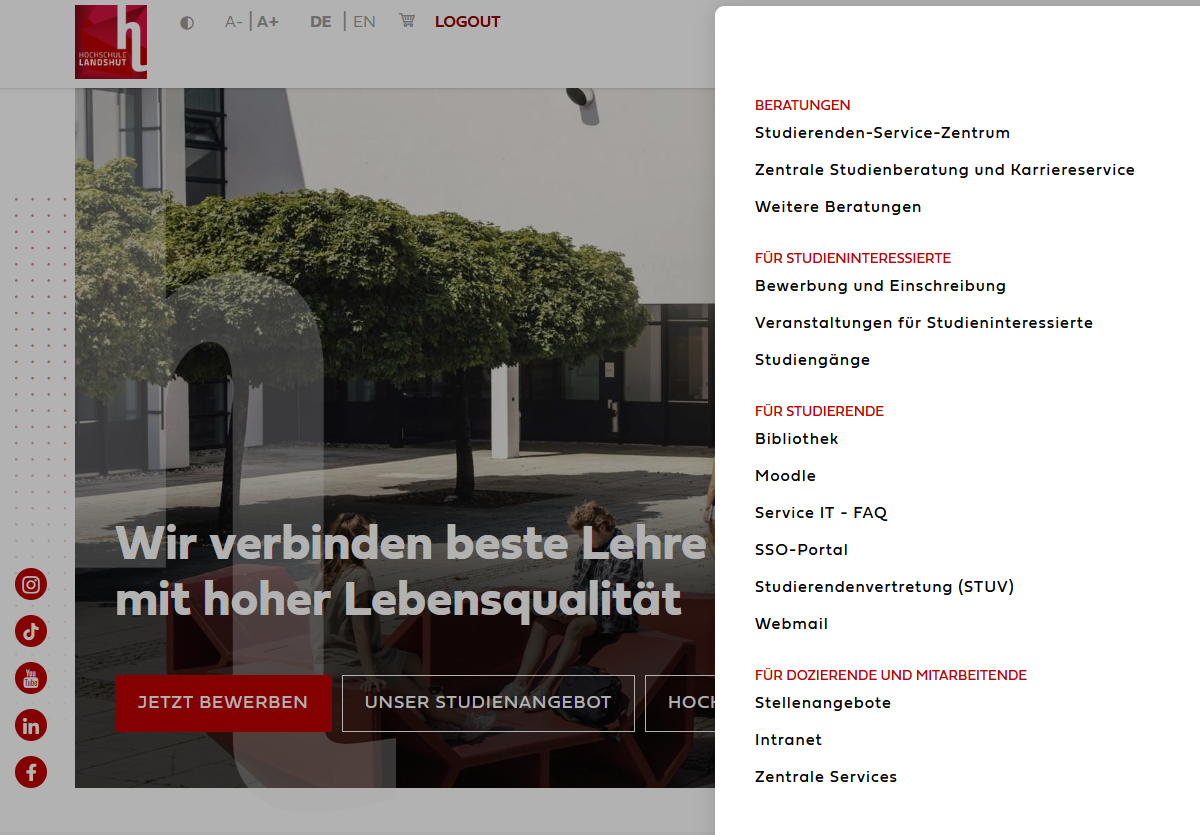 30.09.2024
Hochschule Landshut  |  www.haw-landshut.de
[Speaker Notes: Onlinelernplattform
- Fast alle Lehrenden hinterlegen dort Material / Präsentationen / Hinweise  etc.]
Moodle
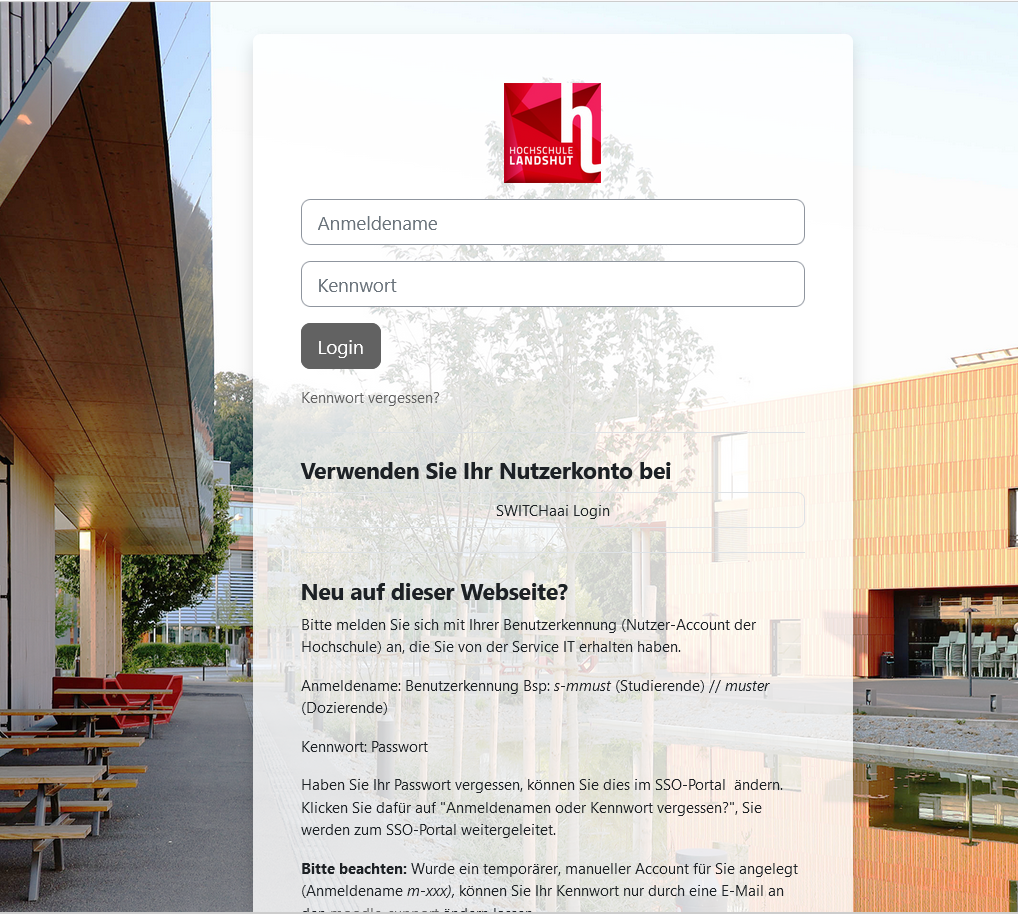 Wie logge ich mich ein?
Hier steht wie‘s geht
30.09.2024
Hochschule Landshut  |  www.haw-landshut.de
Moodle
Wie finde ich einen Kurs?
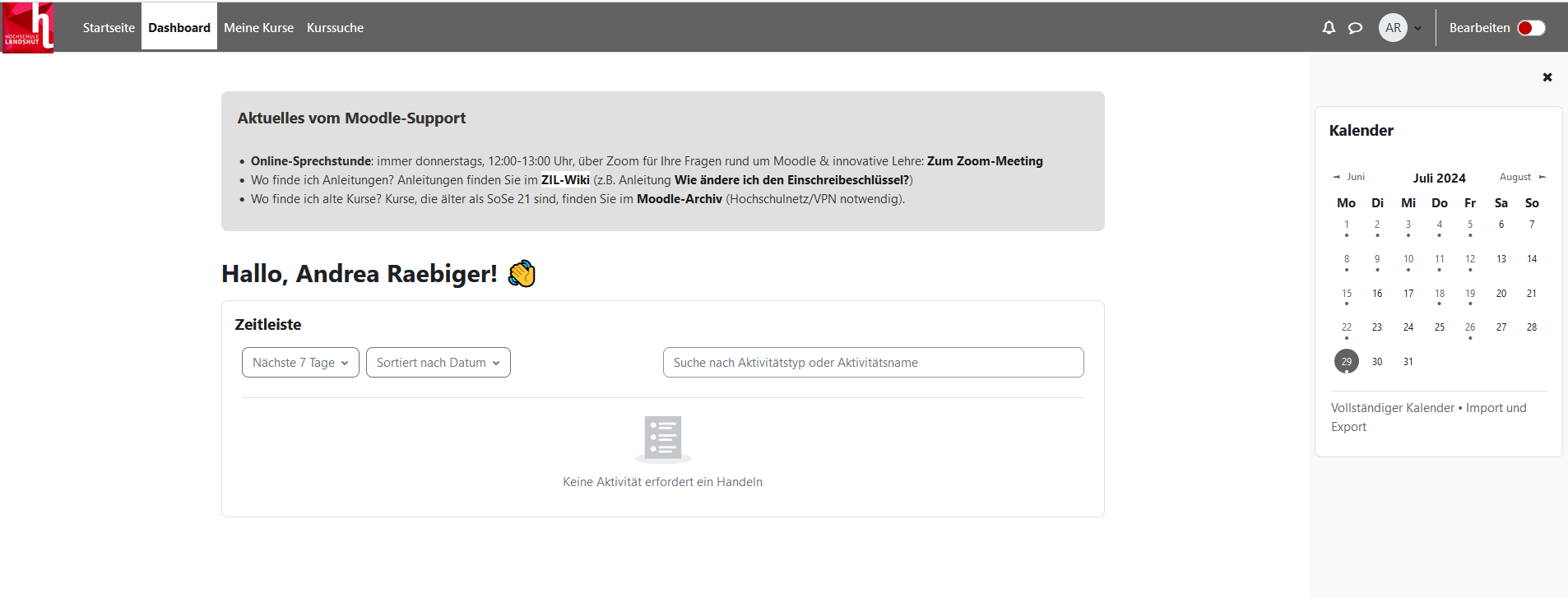 30.09.2024
Hochschule Landshut  |  www.haw-landshut.de
[Speaker Notes: Schritt = „Kurssuche“ anklicken]
Moodle
Wie finde ich einen Kurs?
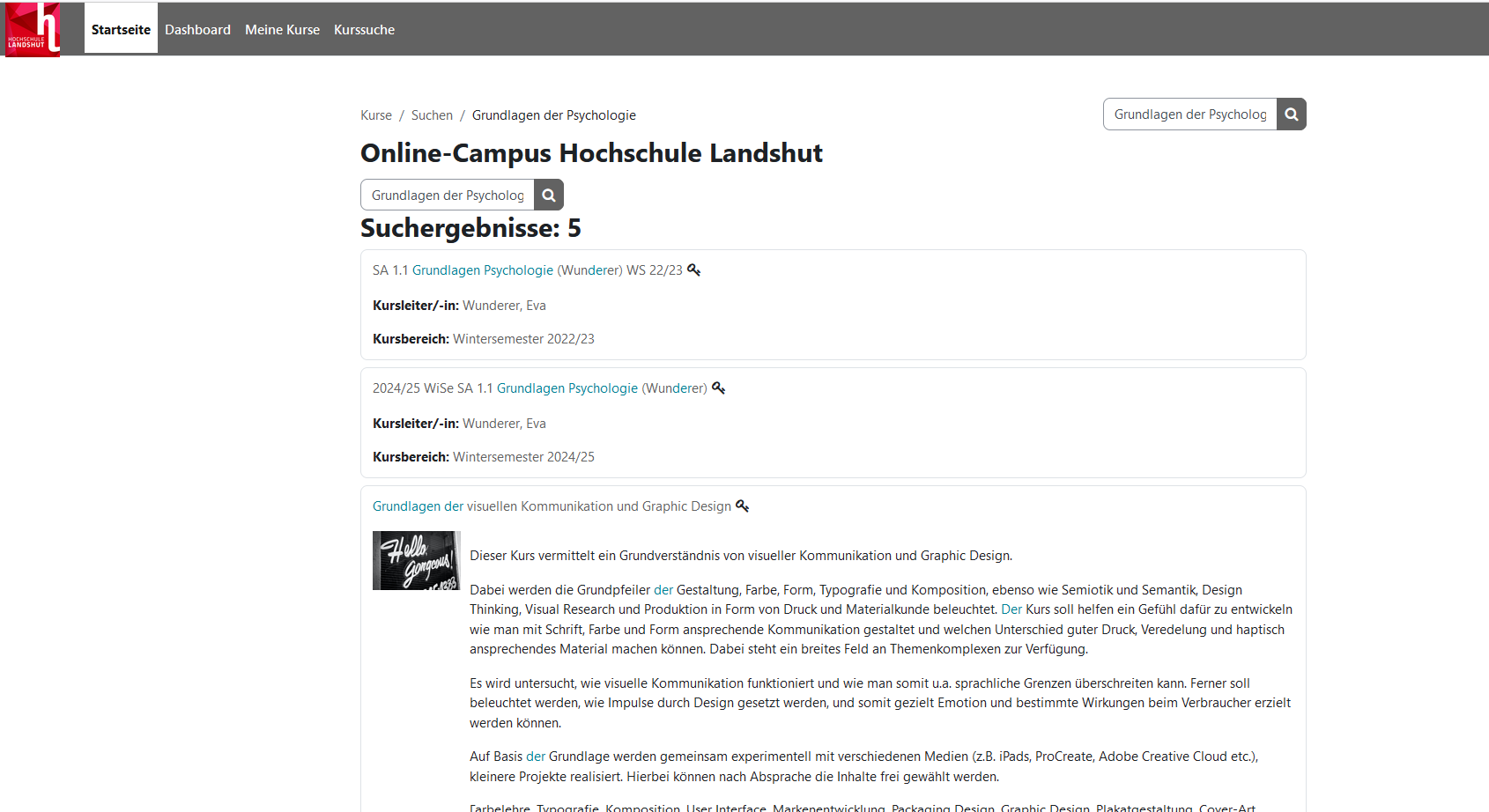 30.09.2024
Hochschule Landshut  |  www.haw-landshut.de
[Speaker Notes: 2. Schritt = Kursname in Suchfeld eingeben

Beispiel: Grundlagen der Psychologie

Kurs suchen
- Passwort / Einschreibeschlüssel steht manchmal dabei, meist bekommt man ihn vom Dozenten per E-Mail oder in der ersten Veranstaltung mitgeteilt]
Überblick wichtiger Links und Portale
Überblick zu allen wichtigen Links und Portale auf der Homepage unter ‚Studium‘ -> ‚Im Studium‘https://www.haw-landshut.de/tools-und-links

Tipp:Lesezeichen im Browser erstellen
30.09.2024
Hochschule Landshut  |  www.haw-landshut.de
Fragen
? ? ?


Fragen zu Zoom?
Fragen zu Moodle?
30.09.2024
Hochschule Landshut  |  www.haw-landshut.de
Weitere Informationen
Es folgen Informationen zu:

Schönaustraße
Studierendenausweis
Drucken am Campus
Schwarzes Brett
Microsoft 365
Bibliothek
UniNow-App
Instagram
30.09.2024
Hochschule Landshut  |  www.haw-landshut.de
Allgemeine InformationenSchönaustraße
Wo finde ich was?
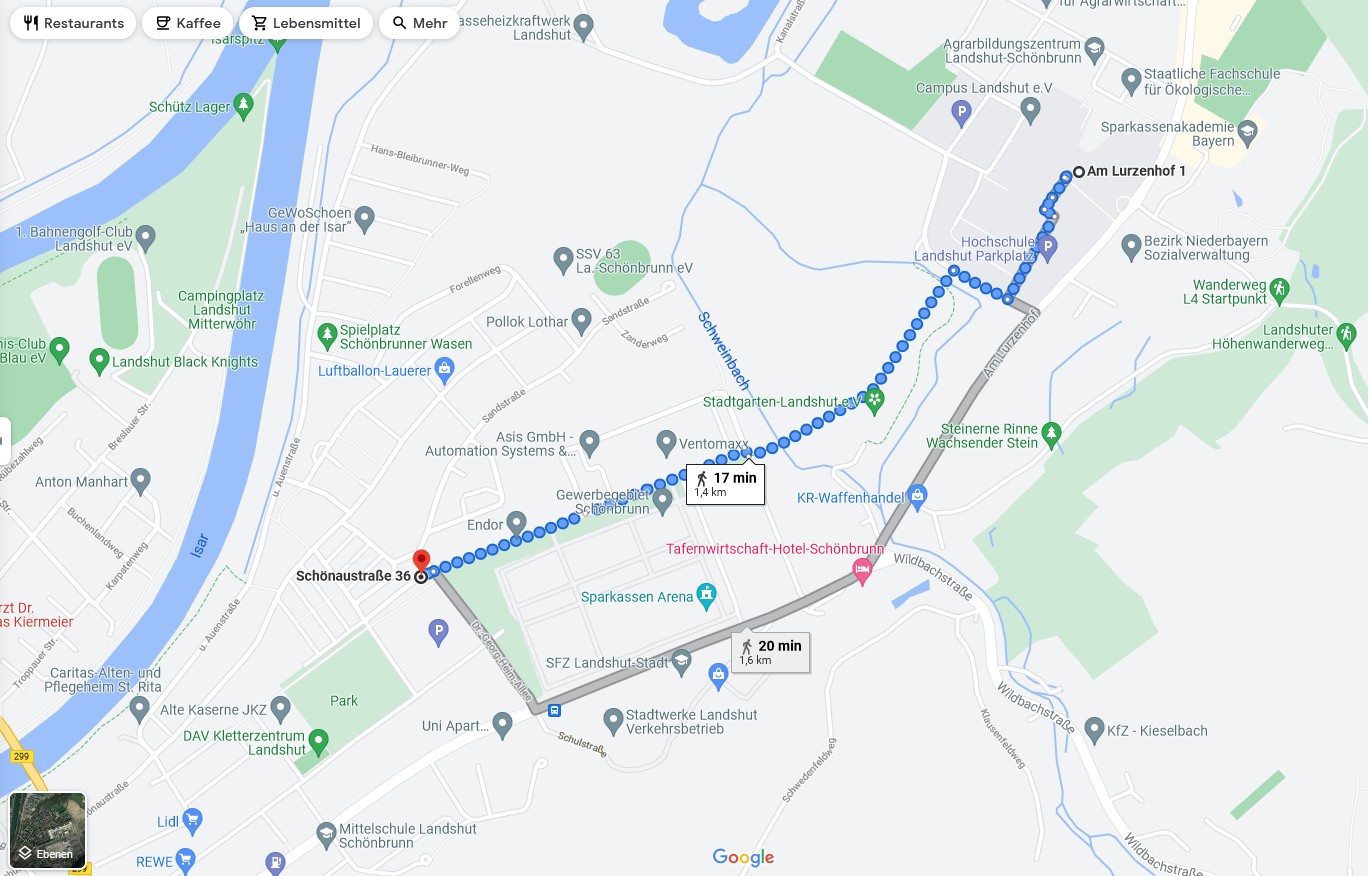 Schönaustraße 36
84036 Landshut

ACHTUNG!
Andere Vorlesungszeiten!
30.09.2024
Hochschule Landshut  |  www.haw-landshut.de
[Speaker Notes: Hörsaalgebäude in der Schönaustraße 36

Andere Vorlesungszeiten!
z.B. Mittwoch sind Sie dort.
Beginn 8.20 Uhr und der zweite Block beginnt um 10.00 Uhr

HINWEIS: Am Mittwoch 2. Oktober  Vorlesungsbeginn allgemein erst ab dem 2. Block. Also in der Schönaustraße ab 10:00 Uhr

Davor am Campus Semesterbegrüßung für höhere Semester. Kann gerne jede:r daran teilnehmen.]
Allgemeine InformationenStudierendenausweis
Kurzinfos zum Studierendenausweis

Für was brauche ich den Ausweis?
Vorzulegen bei Prüfungen!
Semesterticket   Achtung: Ausweis muss dafür jedes Semester neu validiert werden!Validierungsstation im N-Gebäude
Bibliotheksausweis
Zuritt zur Bibliothek
Mensakarte  nur noch bargeldloses Bezahlen möglich!
Druckkostenabrechnung
30.09.2024
Hochschule Landshut  |  www.haw-landshut.de
[Speaker Notes: Entweder mit EC- oder Kreditkarte Studierendenausweis aufladen
Oder mit EC- / Kreditkarte bezahlen + Studiausweis auflegen, damit es die vergünstigten Preise gibt.]
Allgemeine InformationenDrucken
Wie kann ich am Campus drucken

CiP-Pool-Räume (Computerräume)
Mit Drucker und Plotter
Prepaid-Verfahren

Das Aufladen des persönlichen Druckguthabenkontos erfolgt an einem Terminal im N-Gebäude.

An diesem Terminals kann Guthaben vom Studierendenausweis (Mensaguthaben) auf das Druckguthabenkonto umgebucht werden.
30.09.2024
Hochschule Landshut  |  www.haw-landshut.de
Allgemeine InformationenInformationsfluss
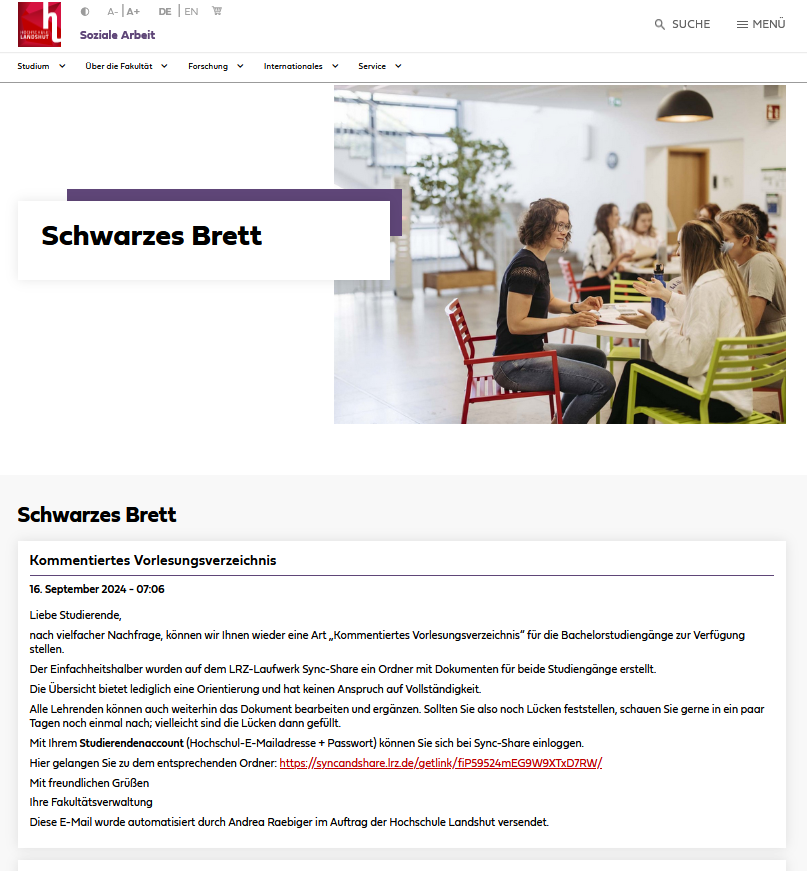 Schwarzes Brett:
Informationen zu Verschiebungen, wichtige Abgabetermine, Veranstaltungen, Stellenanzeigen für Stud. Hilfskräfte, etc. kommen per E-Mail und sind auf der Homepage längere Zeit abrufbar.
(Homepage  Fakultätsseite  „Infos zum Laufenden Studienbetrieb“  „Schwarzes Brett“)
30.09.2024
Hochschule Landshut  |  www.haw-landshut.de
[Speaker Notes: Es kommt eine Mail + Infos stehen dann im Intranet]
Allgemeine InformationenMicrosoft 365
Microsoft 365

Studierende haben durch den Hochschulaccount Zugriff auf Microsoft 365 (Word, Excel, PowerPoint, Outlook, usw.)

Informationen wie der Zugriff genau erfolgt, gibt es auf der Homepage der IT-Abteilung (Link).
30.09.2024
Hochschule Landshut  |  www.haw-landshut.de
[Speaker Notes: Auf der HP der IT wird die Registrierung zu der Software erklärt.]
Allgemeine InformationenBibliothek
Kurzinfos zur Bibliothek
24-Stunden-Biblothek mit Lernräumen
100.000 Bücher
230.000 eBooks
40.000 eJournals
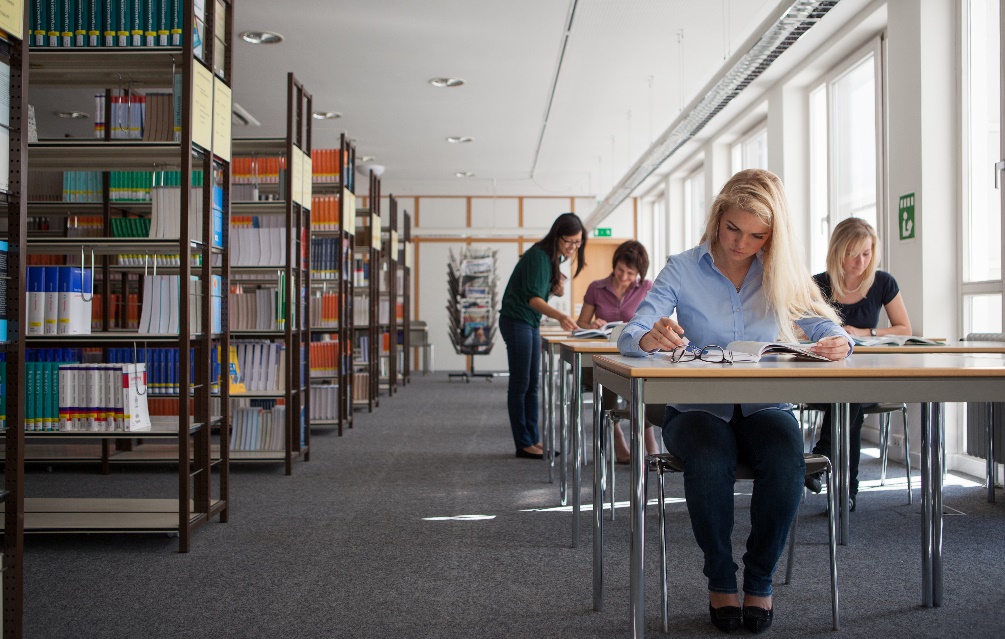 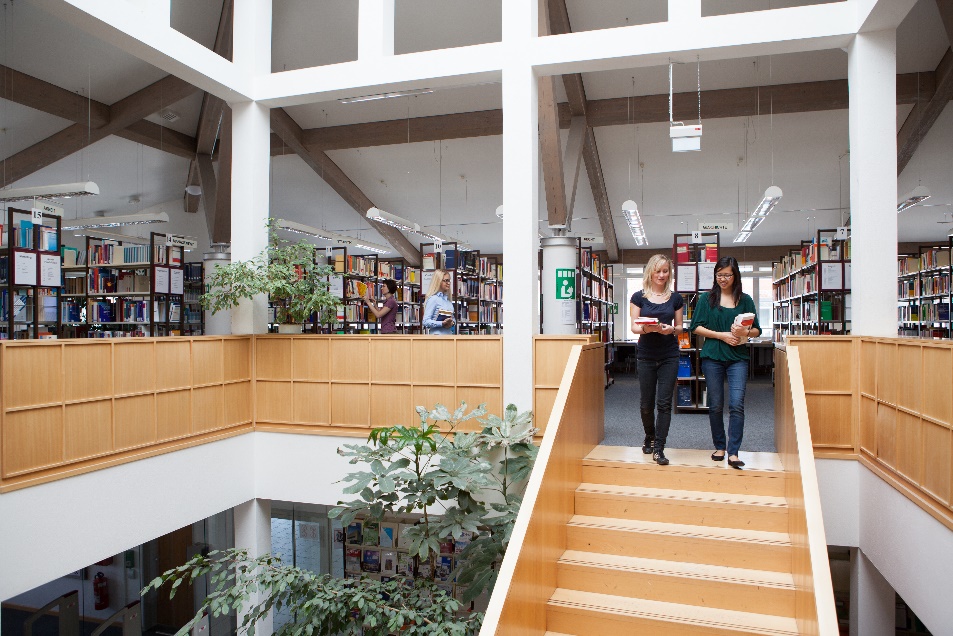 30.09.2024
Hochschule Landshut  |  www.haw-landshut.de
[Speaker Notes: Zutritt mit Studierendenausweis auch 24/7

Bib-Führung im Rahmen vom Tutorium am 08. Oktober.]
Allgemeine InformationenInformationsfluss
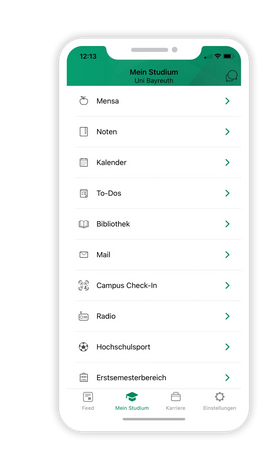 UniNow-App
Zugriff auf:
Vorlesungsplan
Hochschul-E-Mail
Noten
Mensa
Bibliothek
Campus Check-In


Folgen Sie der Fakultät Soziale Arbeit
30.09.2024
Hochschule Landshut  |  www.haw-landshut.de
[Speaker Notes: Einloggen mit der Hochschul-E-Mailadresse + Passwort]
Allgemeine InformationenInformationsfluss
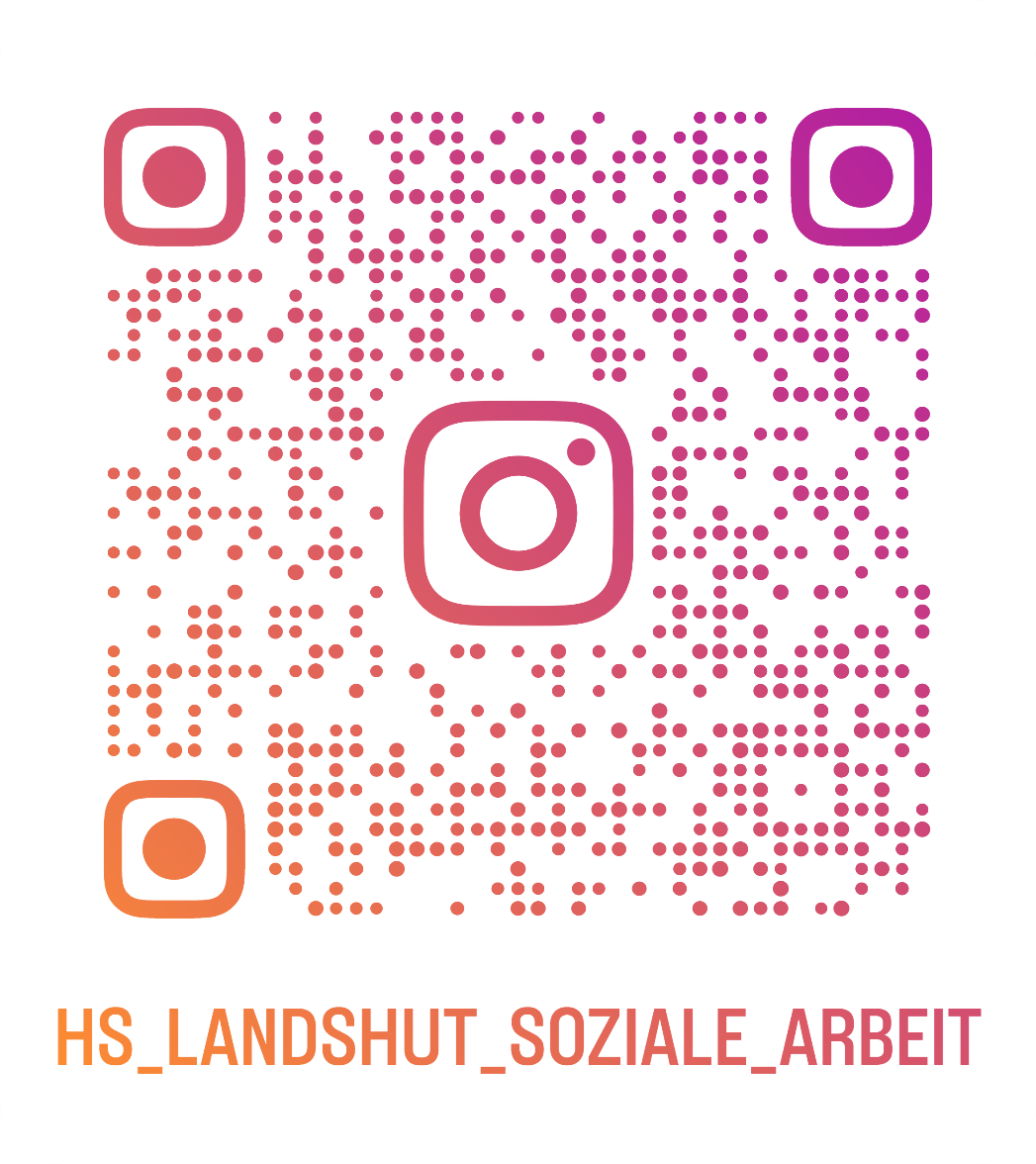 Instagram
Infos zu Veranstaltungen
Campusleben
News
30.09.2024
Hochschule Landshut  |  www.haw-landshut.de
[Speaker Notes: Einloggen mit der Hochschul-E-Mailadresse + Passwort]
Quiz
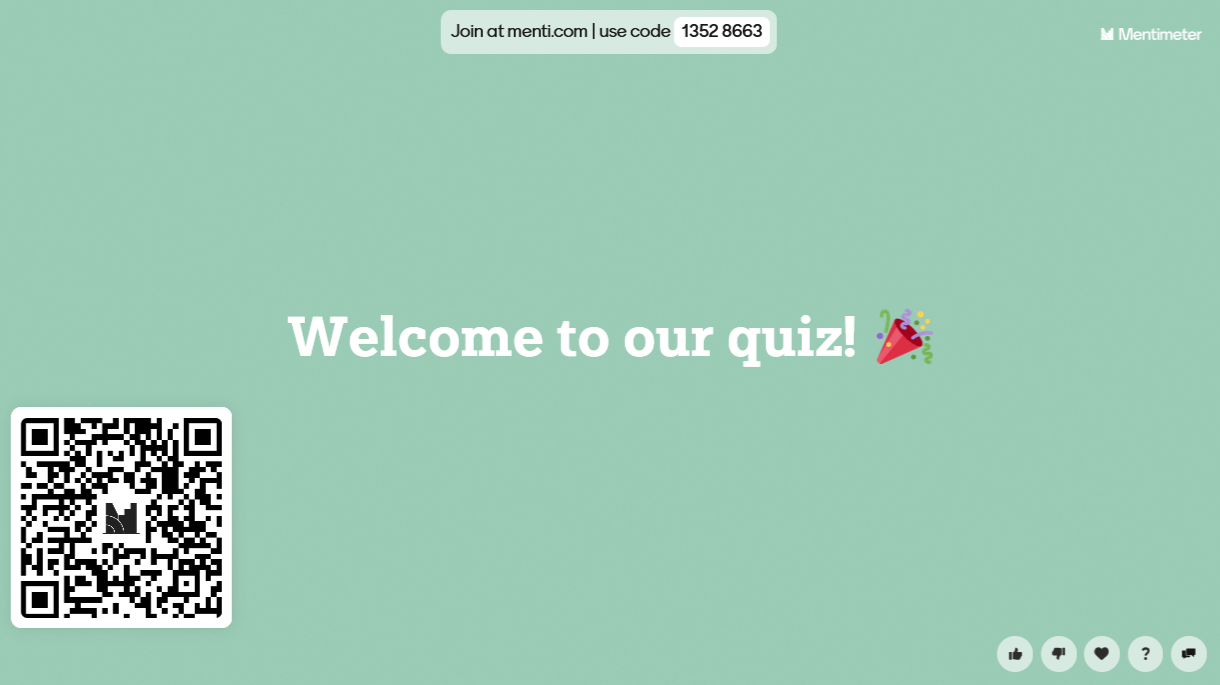 30.09.2024
Hochschule Landshut  |  www.haw-landshut.de
[Speaker Notes: www.mentimeter.com]
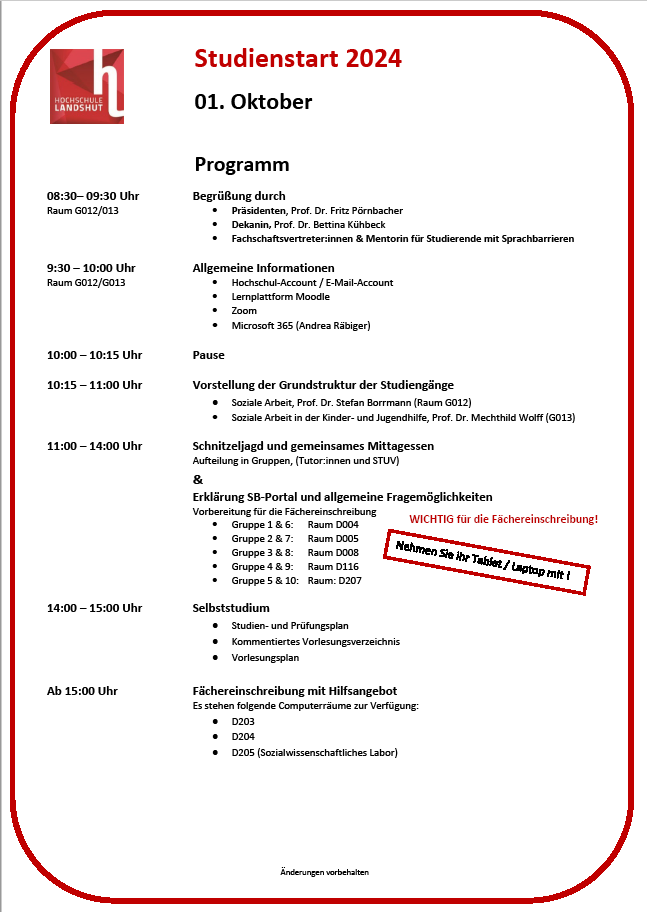 Wie geht es heute weiter?
30.09.2024
Hochschule Landshut  |  www.haw-landshut.de
[Speaker Notes: Erklärung Schnitzeljagd 
Info geben, dass Raum getrennt wird in der Pause
Infos zu Gruppen-Nummern am Tisch!  - Aufteilung für Nachmittag
Morgen Früh – G008 „Wie ist studieren?“ -]
Wie geht es heute weiter?Infos Schnitzeljagd
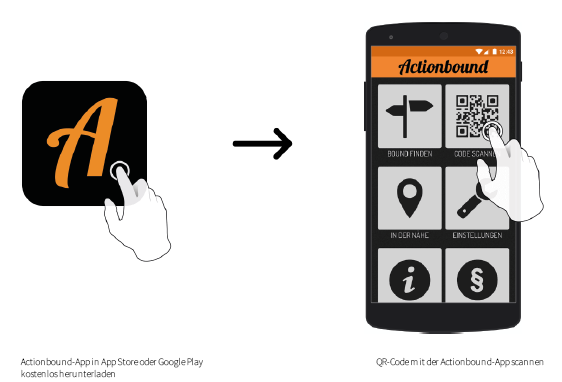 Schnitzeljagd findet in Gruppen mit den Tutor:innen statt.
Nach dem Block „Vorstellung der Grundstruktur der Studiengänge“ suchen Sie Ihre:n Tutor:in
1 Person aus der Gruppe benötigt die App „Actionbound“.  App runterladen
Tutor hat den QR-Code für den Start
QR-Code einscannen  Teamname vergeben, Teammitglieder hinzufügen
Und los geht’s!

Kamera muss freigegeben werden um QR-Codes während dem Spiel einscannen zu können.
Eine Standortfreigabe muss nicht erfolgen.
30.09.2024
Hochschule Landshut  |  www.haw-landshut.de
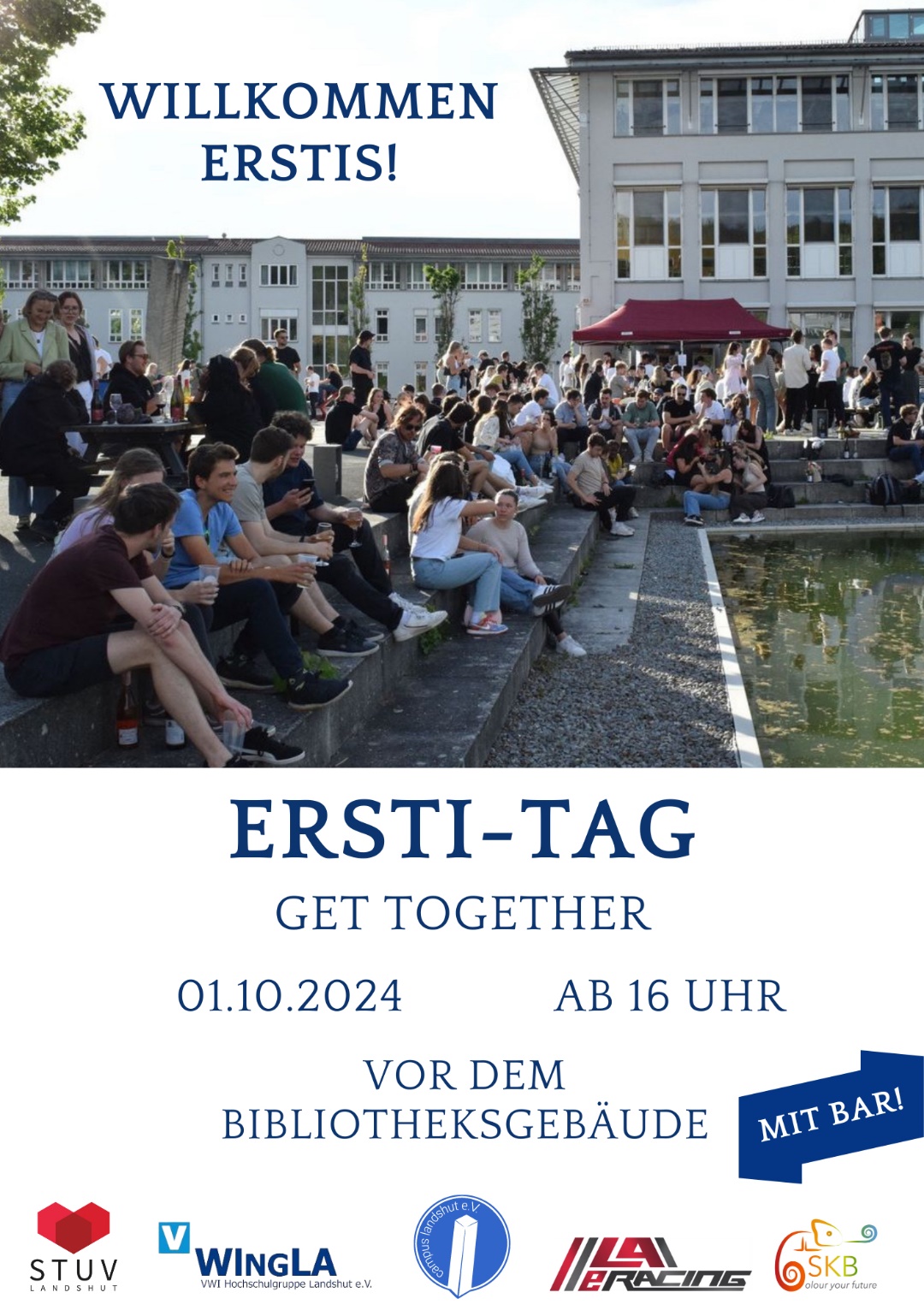 Wie geht es heute weiter?
30.09.2024
Hochschule Landshut  |  www.haw-landshut.de
Allgemeine InformationenVeranstaltungen
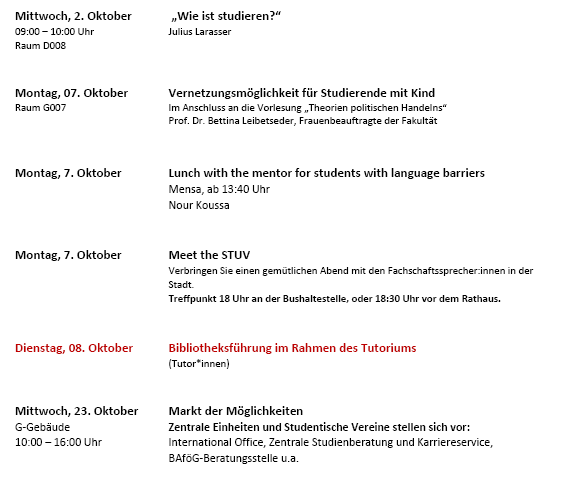 30.09.2024
Hochschule Landshut  |  www.haw-landshut.de
Fakultät Soziale Arbeit
Viel Spaß im Studium!
30.09.2024
Hochschule Landshut  |  www.haw-landshut.de